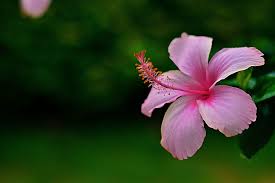 স্বাগতম
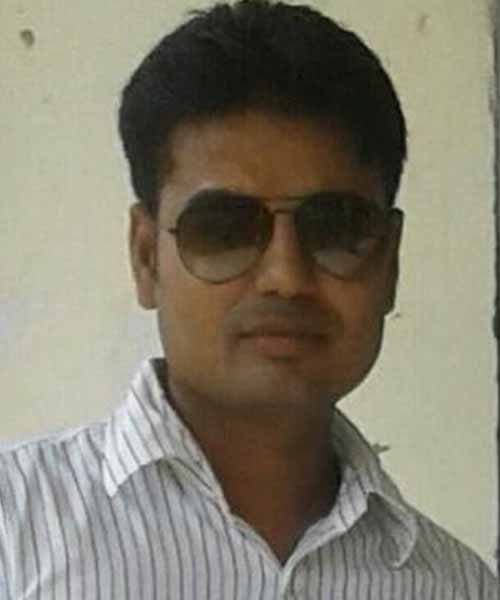 পরিচিতি
শিক্ষক পরিচিতি মোঃনোমান বাদশা
                        সহকারী শিক্ষক
 চৌদ্দশত উচ্চ বিদ্যালয় কিশোরগঞ্জসদর,কিশোরগঞ্জ।
ফোন নং-০১৭৫০৪১০৮৬৩
Email-nomanbadshah786@gmail.com
পাঠ পরিচিতি
শ্রেনিঃ ২য়
বিষয়ঃ গণিত
অধ্যায়ঃ ৩য়
সময়ঃ ৫০ মিনিট
এ পাঠ শেষে শিক্ষার্থীরা-
উপকরণ ব্যবহার করে বিয়োগ করতে পারবে। (যোগফল হবে অনূর্ধব ১০০)
ছবিটি কিসের বলত ?
বিয়োগ
২
৩
১
=
একক কাজ
৫  ৬    
   ৪  ২
১  ৪
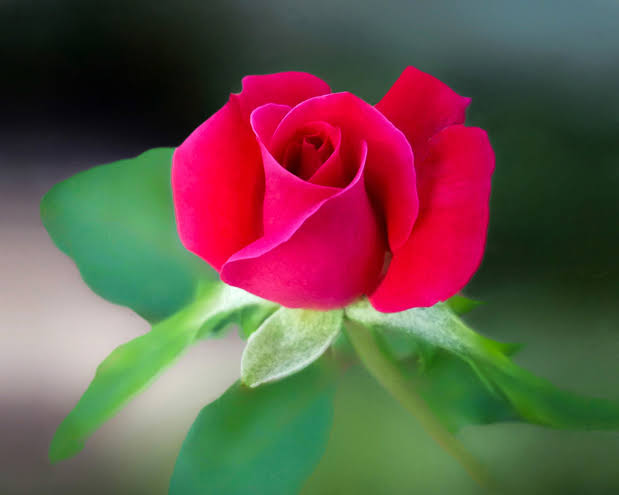 ধন্যবাদ